Year 11What do Christians believe God is like?
Key Content
The story of the Lost Son is a parable and is found in the New Testament of the Bible.
This parable teaches Christians that God is loving and forgiving., like a parent.
Christians want to show God that they love Him , they do this by singing songs, praying, reading the Bible, loving and caring for others and  going to church.
The story of Jonah is found in the Old Testament part of the Bible.
This story also tells Christians that God is fair and forgiving. Also, that God is everywhere and knows everything and He listens to our prayers.
If God loves everyone, hen Christians believe we  should too.
Prior Learning
Christians believe in God and they find out about Him in the Bible
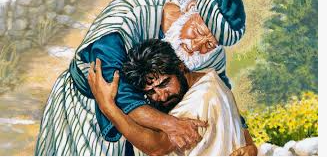 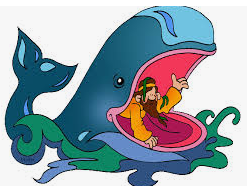